University Physics

Chapter 11 ANGULAR MOMENTUM
PowerPoint Image Slideshow
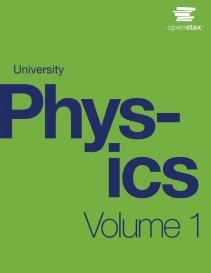 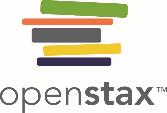 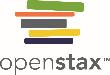 Figure 11.1
A helicopter has its main lift blades rotating to keep the aircraft airborne. Due to conservation of angular momentum, the body of the helicopter would want to rotate in the opposite sense to the blades, if it were not for the small rotor on the tail of the aircraft, which provides thrust to stabilize it.
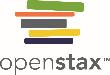 Figure 11.2
The bicycle moves forward, and its tires do not slip. The bottom of the slightly deformed tire is at rest with respect to the road surface for a measurable amount of time.
This image shows that the top of a rolling wheel appears blurred by its motion, but the bottom of the wheel is instantaneously at rest. (credit a: modification of work by Nelson Lourenço; credit b: modification of work by Colin Rose)
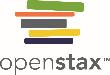 Figure 11.3
Figure 11.4
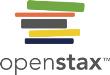 As the wheel rolls on the surface, the arc length Rθ from A to B maps onto the surface, corresponding to the distance dCM that the center of mass has moved.
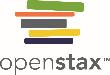 Figure 11.5
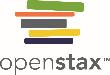 Figure 11.6
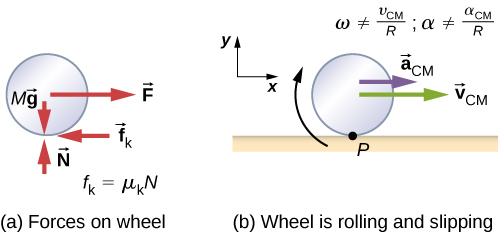 Kinetic friction arises between the wheel and the surface because the wheel is slipping.
The simple relationships between the linear and angular variables are no longer valid.
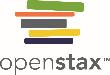 Figure 11.7
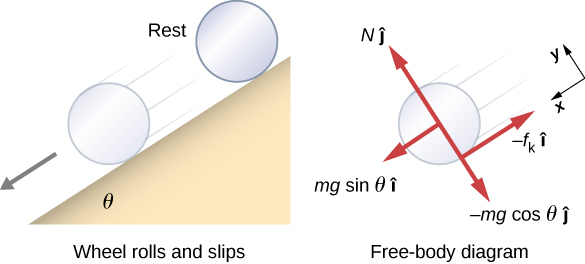 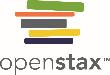 Figure 11.8
The NASA Mars Science Laboratory rover Curiosity during testing on June 3, 2011. The location is inside the Spacecraft Assembly Facility at NASA’s Jet Propulsion Laboratory in Pasadena, California. (credit: NASA/JPL-Caltech)
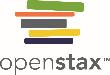 Figure 11.9
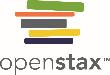 Figure 11.10
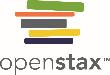 EXERCISE 11.2
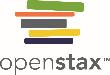 Figure 11.11
Three particles in the xy-plane with different position and momentum vectors.
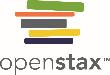 Figure 11.12
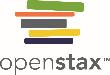 Figure 11.13
A robot arm on a Mars rover swings down and picks up a Mars rock. (credit: modification of work by NASA/JPL-Caltech)
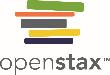 Figure 11.14
An ice skater is spinning on the tip of her skate with her arms extended. Her angular momentum is conserved because the net torque on her is negligibly small.
Her rate of spin increases greatly when she pulls in her arms, decreasing her moment of inertia. The work she does to pull in her arms results in an increase in rotational kinetic energy.
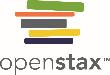 Figure 11.15
The solar system coalesced from a cloud of gas and dust that was originally rotating. The orbital motions and spins of the planets are in the same direction as the original spin and conserve the angular momentum of the parent cloud. (credit: modification of work by NASA)
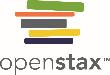 Figure 11.16
Two flywheels are coupled and rotate together.
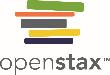 Figure 11.17
A gymnast dismounts from a high bar and executes a number of revolutions in the tucked position before landing upright.
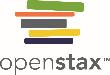 Figure 11.18
A bullet is fired horizontally and becomes embedded in the edge of a disk that is free to rotate about its vertical axis.
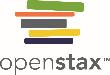 Figure 11.19
A gyroscope consists of a spinning disk about an axis that is free to assume any orientation.
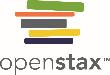 Figure 11.20
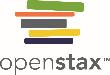 Figure 11.21
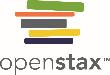 Figure 11.22
EXERCISE 16
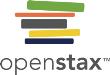 EXERCISE 27
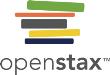 EXERCISE 32
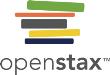 EXERCISE 38
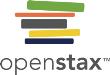 EXERCISE 43
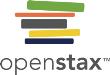 EXERCISE 56
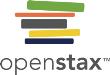 EXERCISE 57
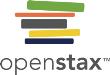 EXERCISE 58
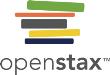 EXERCISE 65
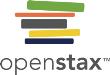 EXERCISE 77
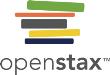 EXERCISE 95
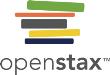 EXERCISE 97
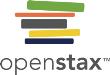 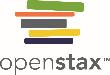 This OpenStax ancillary resource is © Rice University under a CC-BY 4.0 International license; it may be reproduced or modified but must be attributed to OpenStax, Rice University and any changes must be noted.